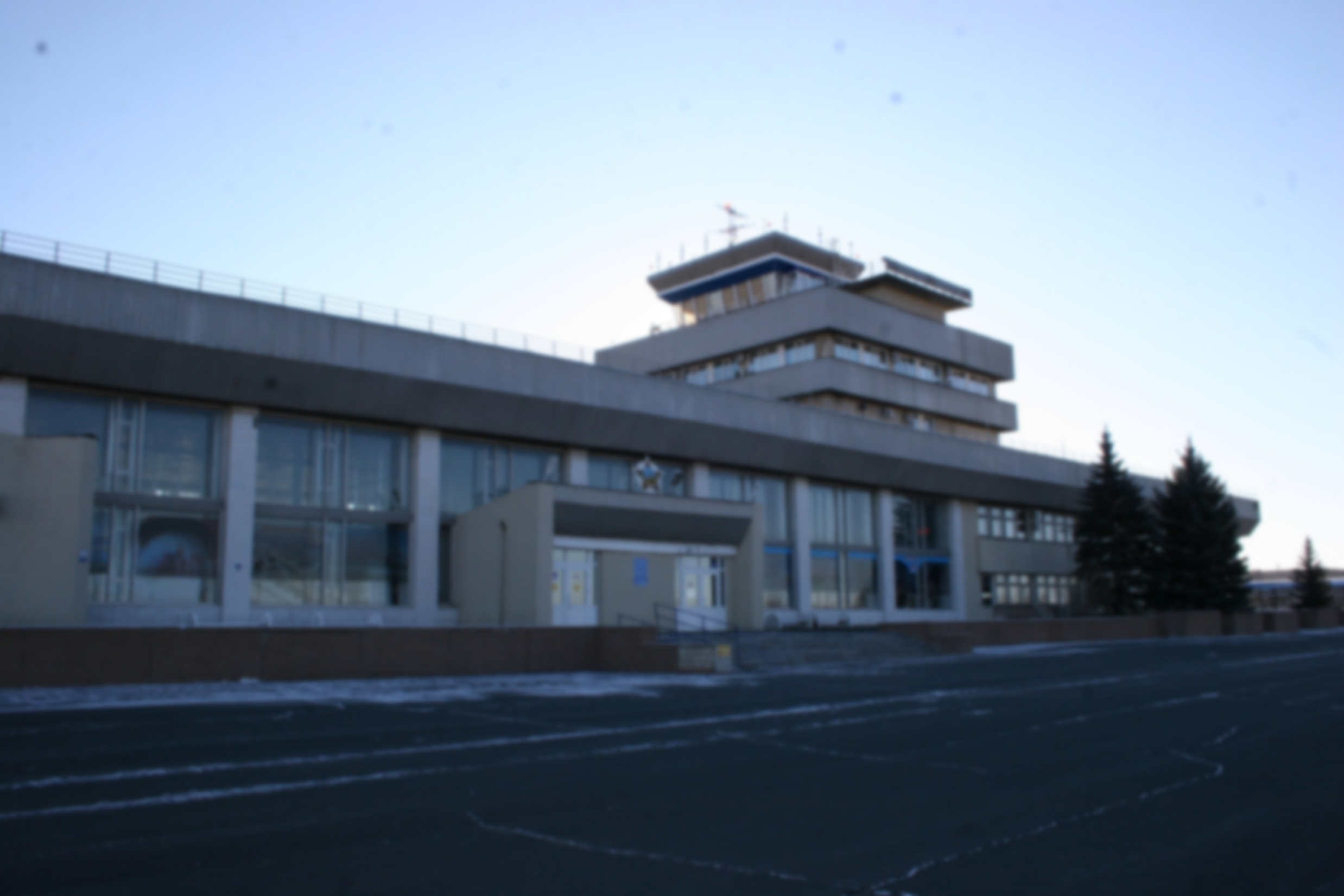 АРЕНДА КОММЕРЧЕСКИХ ПЛОЩАДЕЙ 
в Орском филиале
 АО «Аэропорт Оренбург»
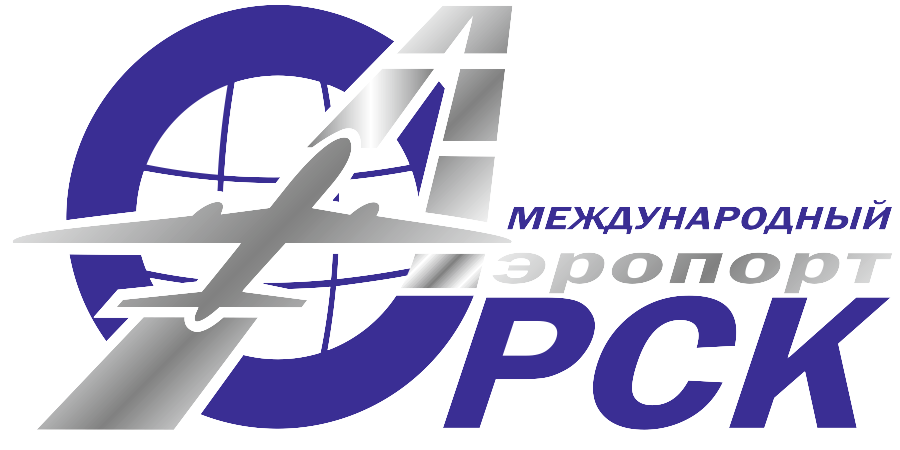 Орский филиал АО «Аэропорт Оренбург» приглашает к 
сотрудничеству арендаторов коммерческих площадей
Маршрутная сеть:
 Направления:
        Москва
        Санкт-Петербург
 Ежегодно через Орский филиал АО «Аэропорт Оренбург» путешествует более сто тридцати тысячи пассажиров.
Обслуживание различных типов пассажирских самолетов (включая вертолеты всех типов)
ДИНАМИКА ПАССАЖИРОПОТОКА (тыс. пас.)
2021-2024 г (прогноз)
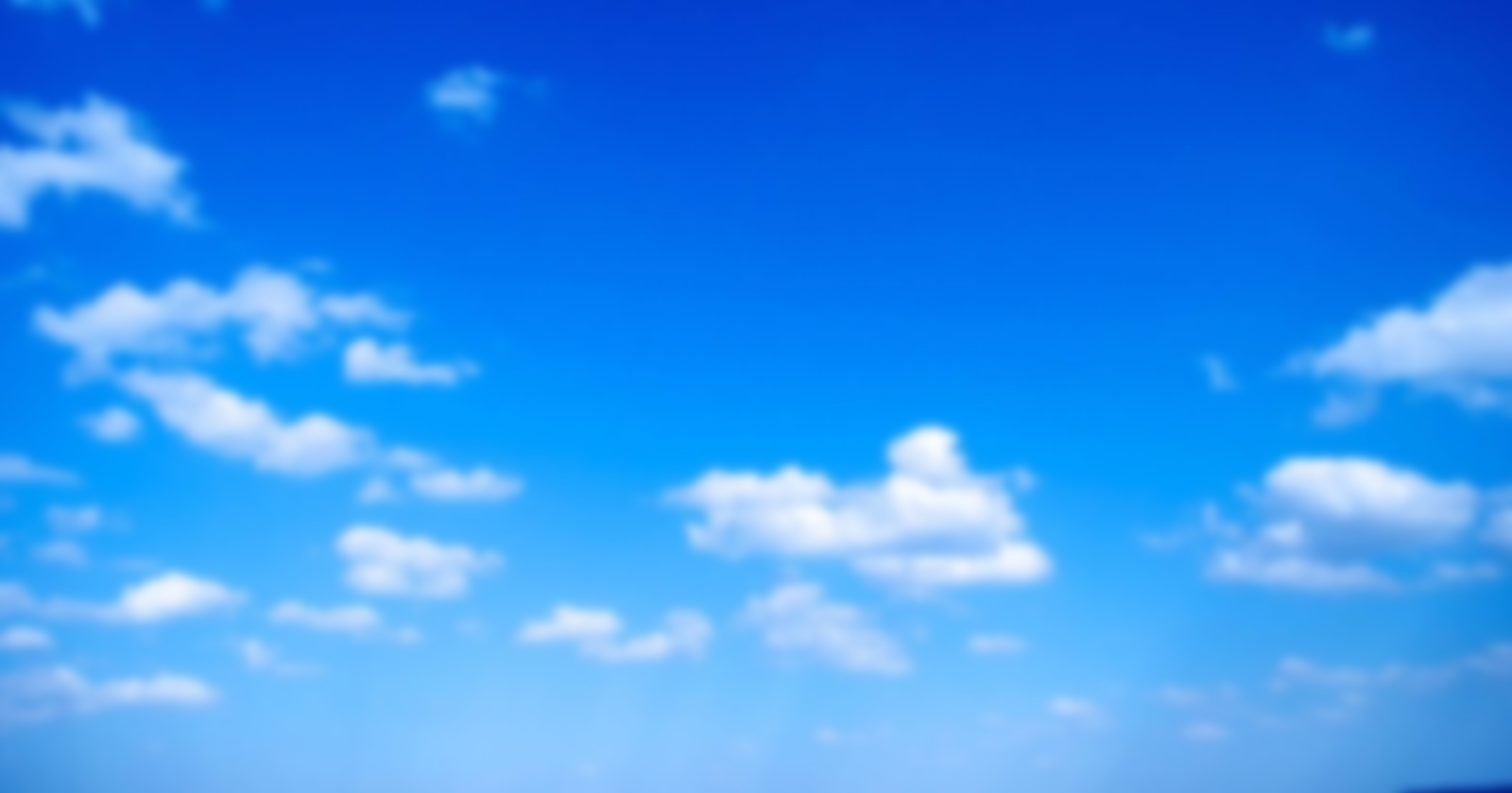 Пассажиропоток Орского филиала 
АО «Аэропорт Оренбург»
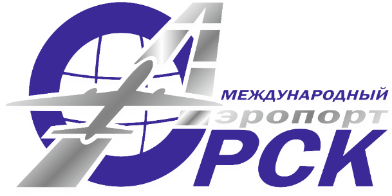 Предлагаемые коммерческие площади
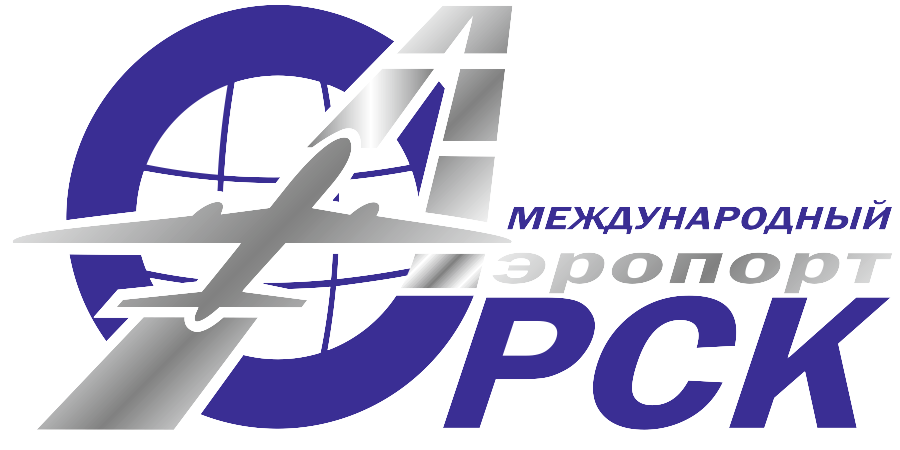 Схема размещения Лотов на 1 этаже (Общая зона АВК, стерильная зона ВВЛ)
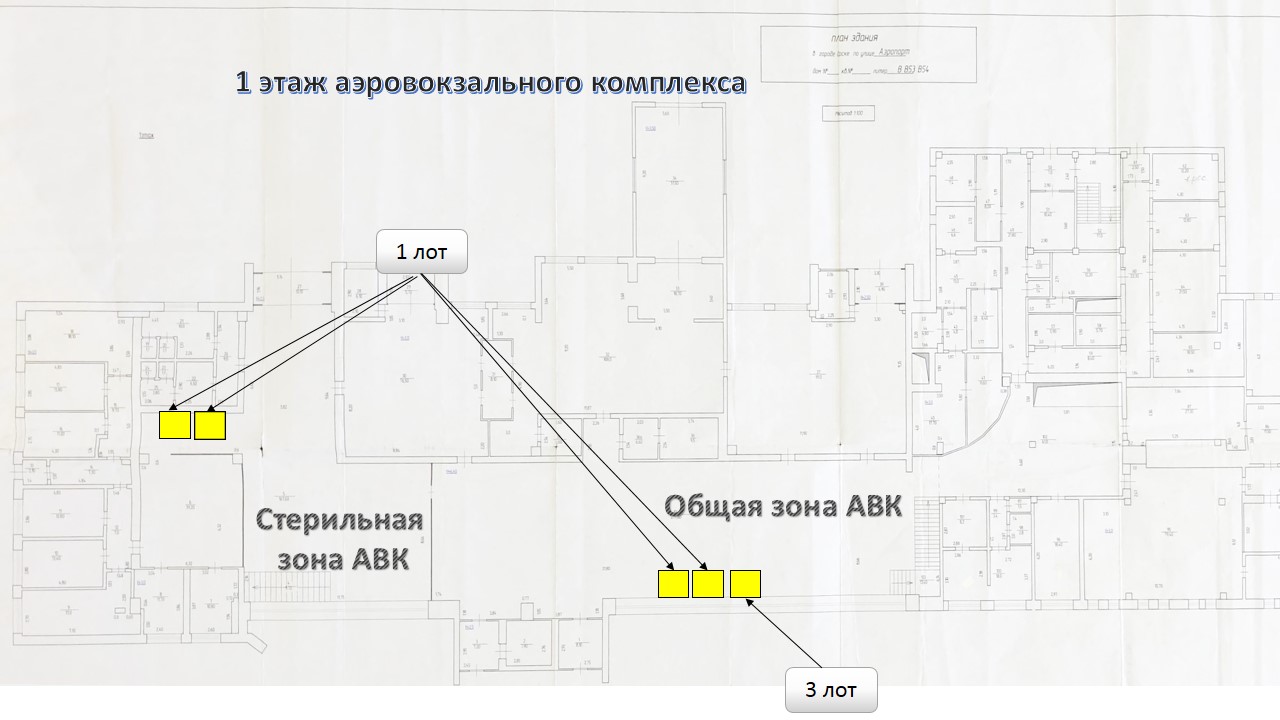 Схема размещения Лотов на 2 этаже (Общая зона АВК, стерильная зона ВВЛ)
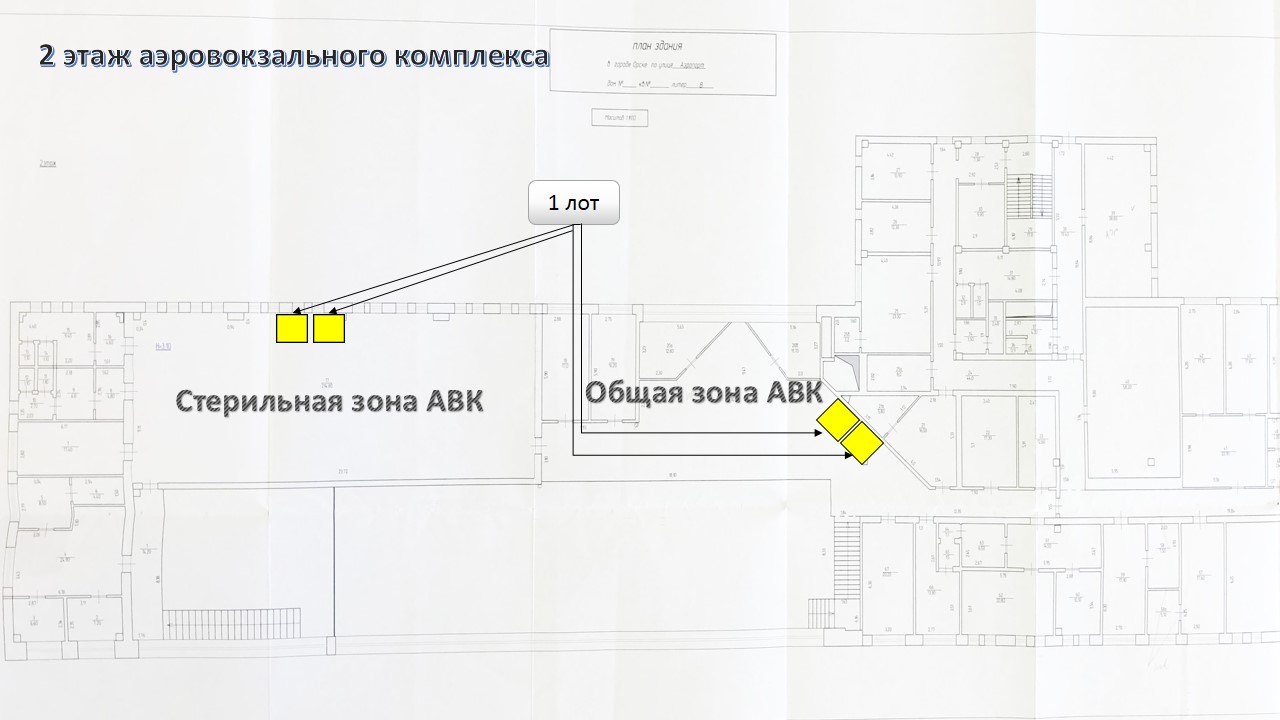 Схема размещения Лотов на  2 этаже Гостиницы
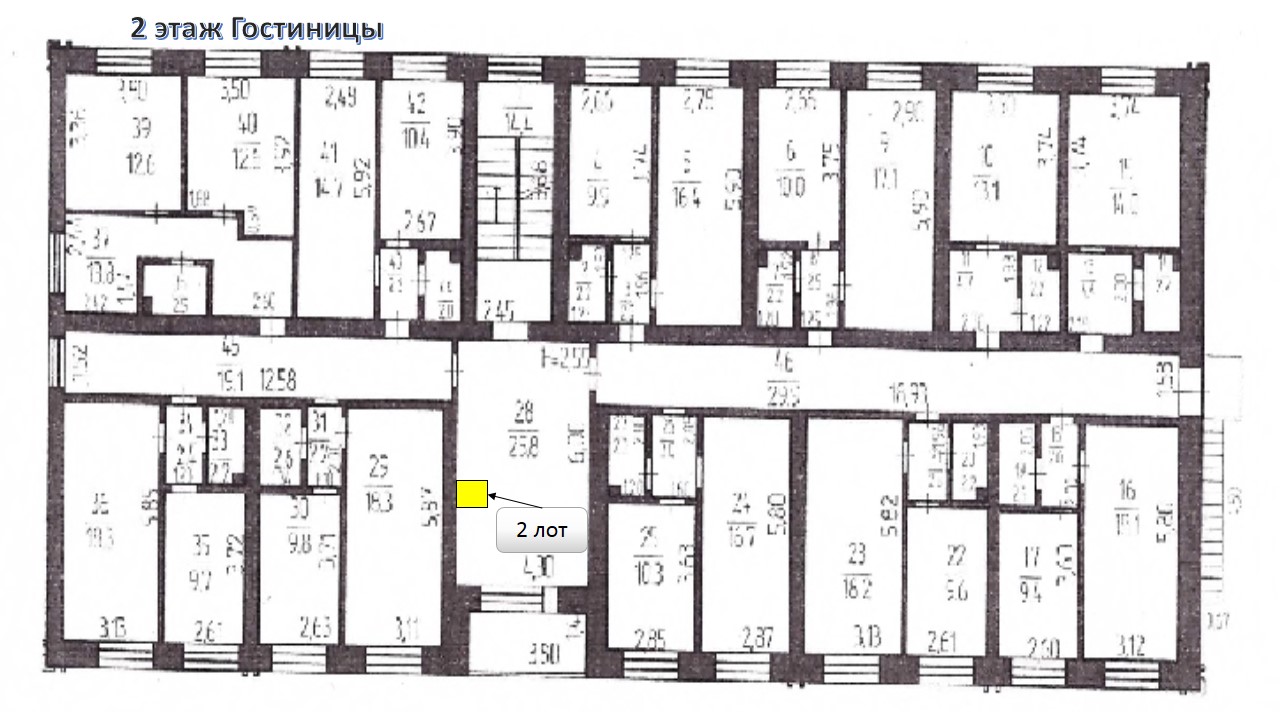 Схема размещения Лотов в зале прилета и выдачи багажа
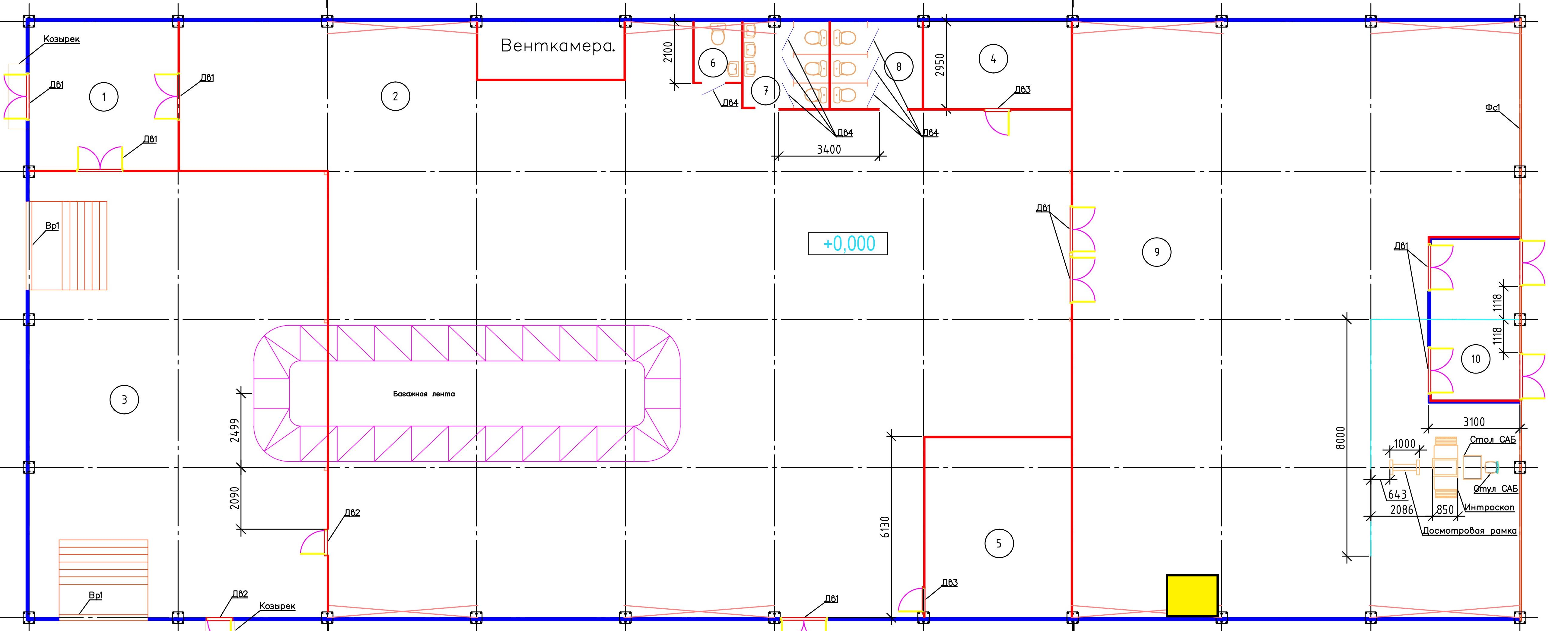 1 лот
Лот № 1, лот № 2 Вендинговые аппараты (продукты питания)
Лот № 3 Вендинговый аппарат (непродуктовые)
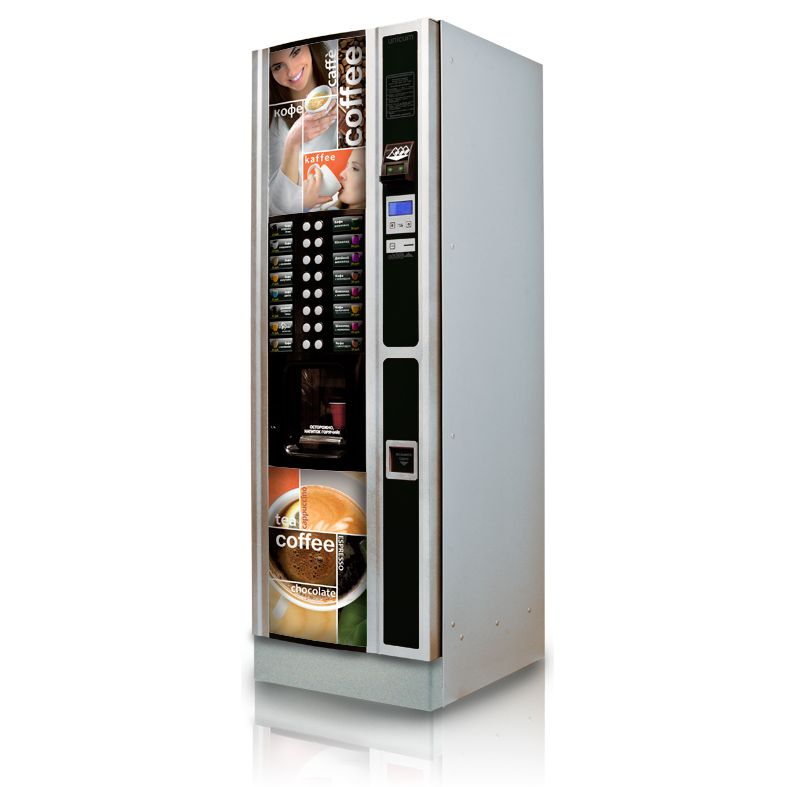 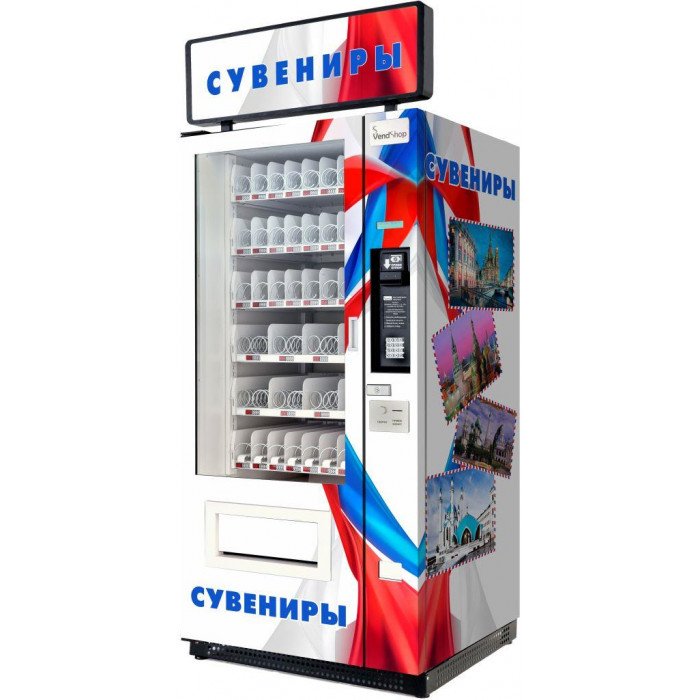 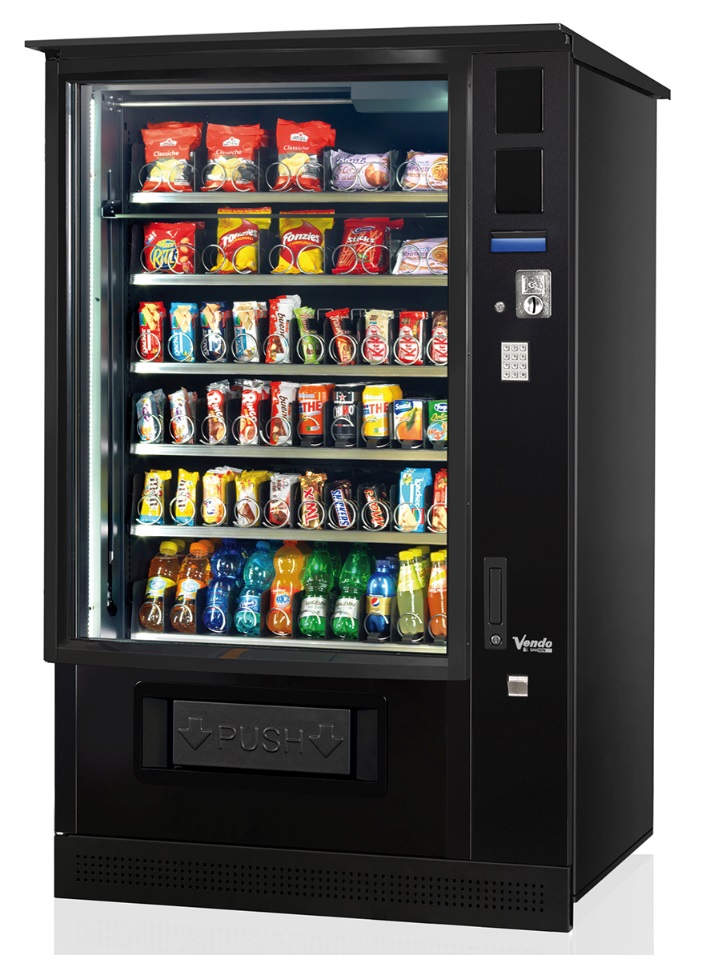 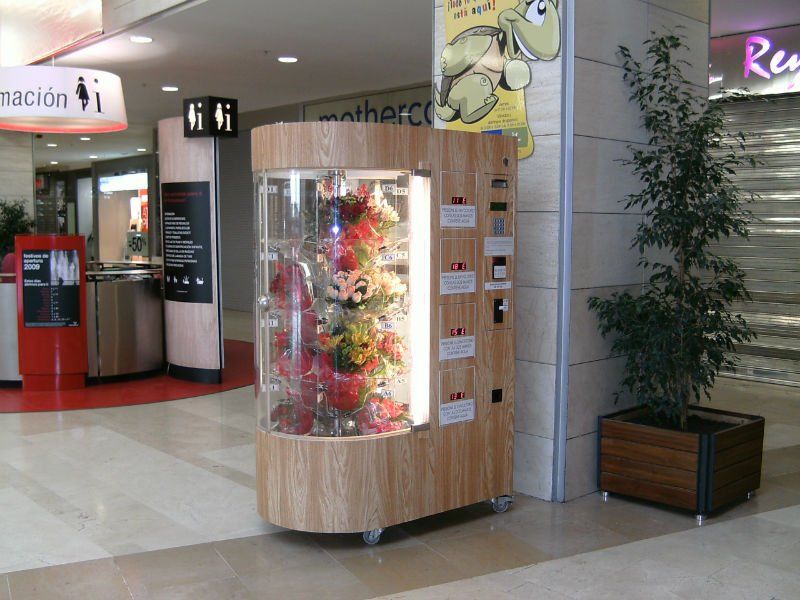 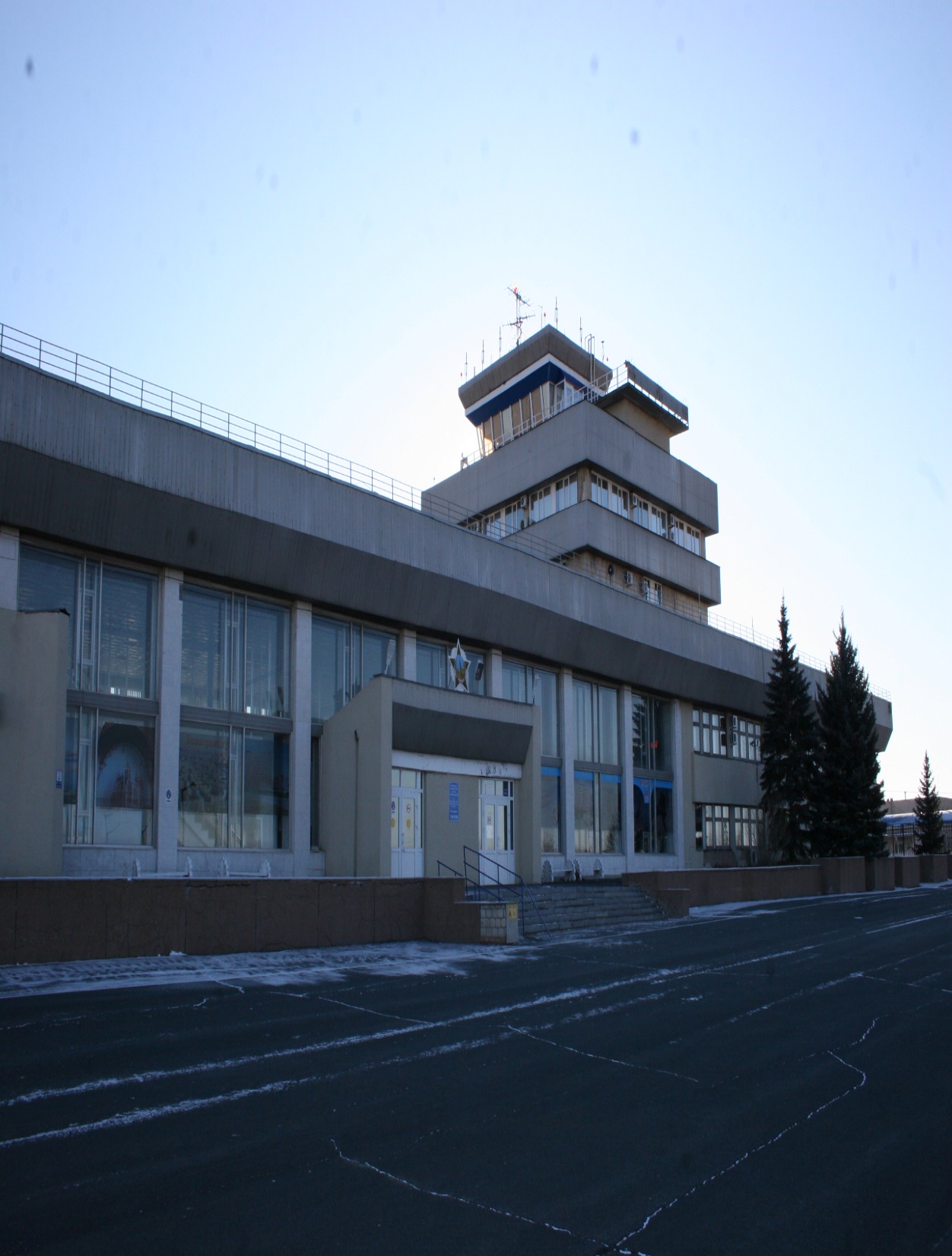 Приглашаем к сотрудничеству 
арендаторов коммерческих площадей.
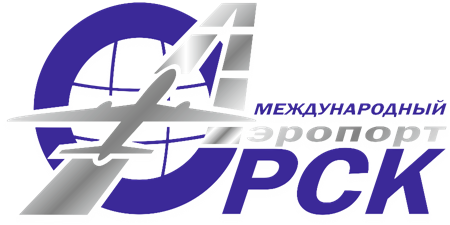 Мы заинтересованы в расширении спектра услуг для пассажиров и гостей аэропорта и поэтому ищем надежных партнеров с соответствующим опытом и репутацией, которые обеспечат высокое качество товаров и услуг.
 Аренда в аэропорту — это новые возможности для развития Вашего бизнеса, демонстрация надежности, стабильности и успешности компании, «узнаваемость».

КОНТАКТЫ:
Насонова Кристина
Тел.: 8 (3537) 20-33-26, 8 (3537) 20-33-43
Моб.:8 (987)870 27 76
E-mail: k.nasonova@aviaorsk.ru, info@aviaorsk.ru